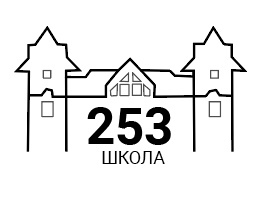 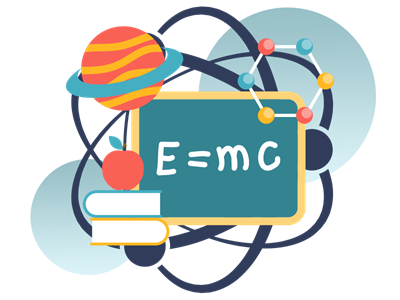 Физический практикум
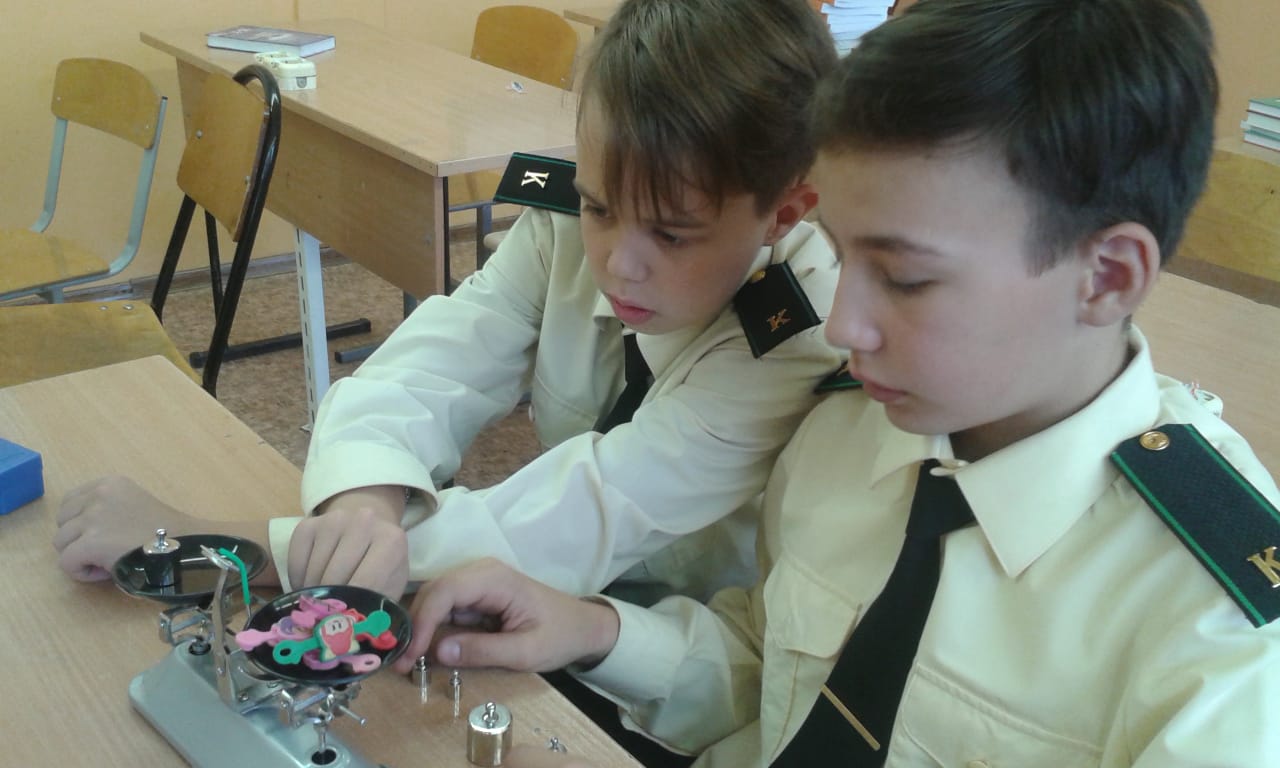 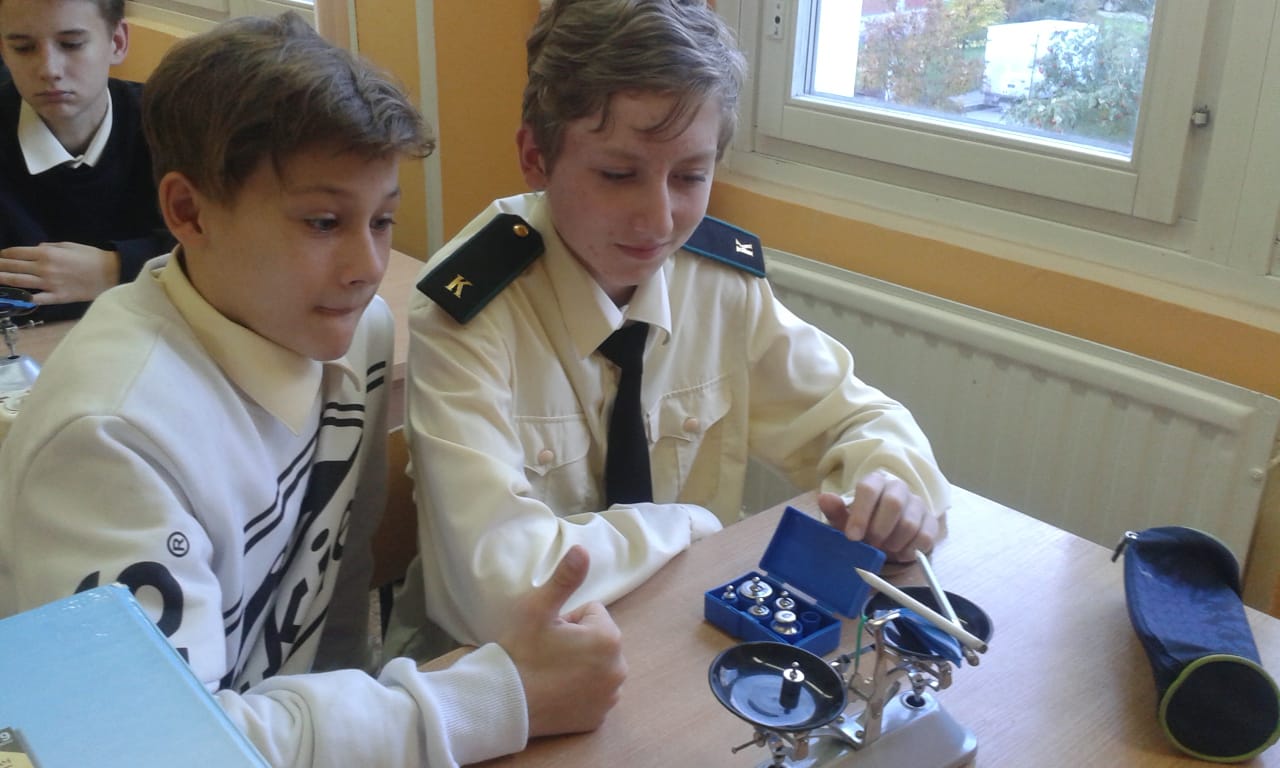 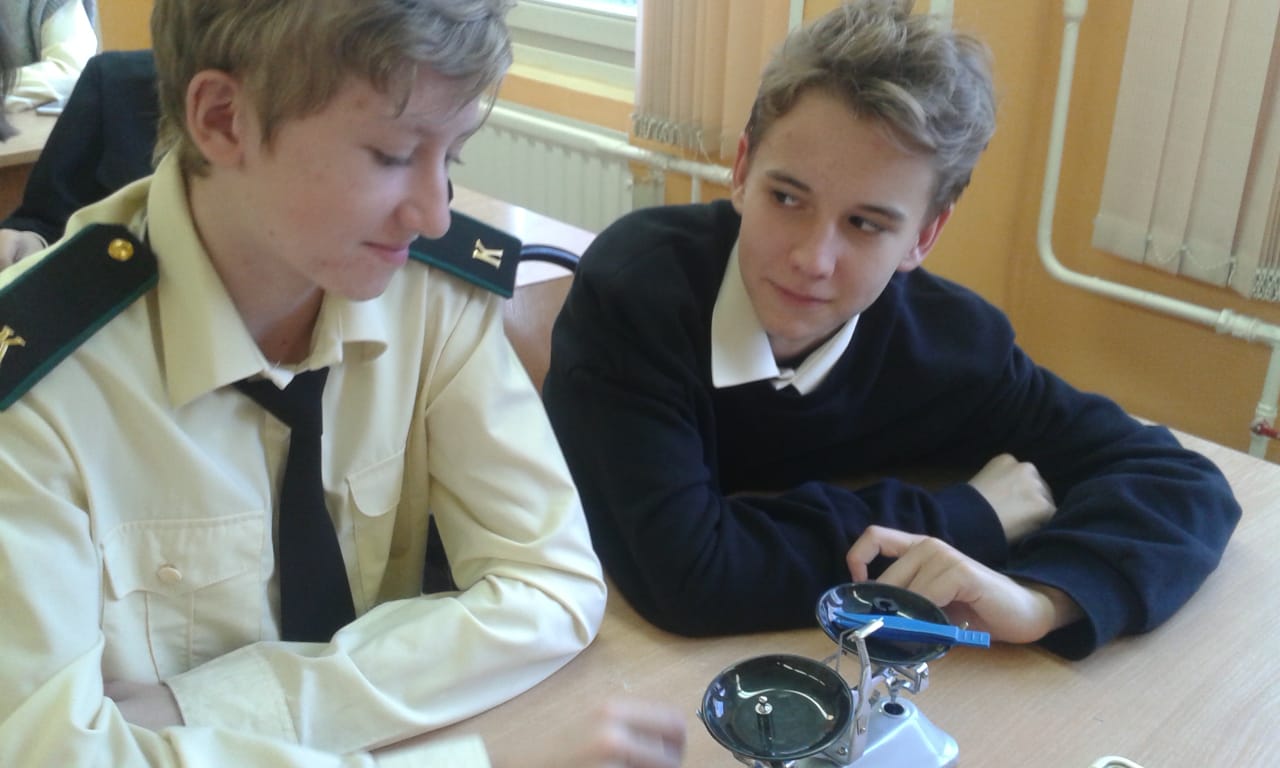 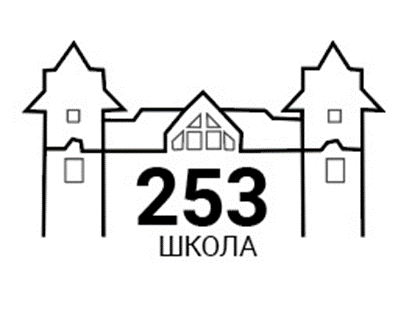 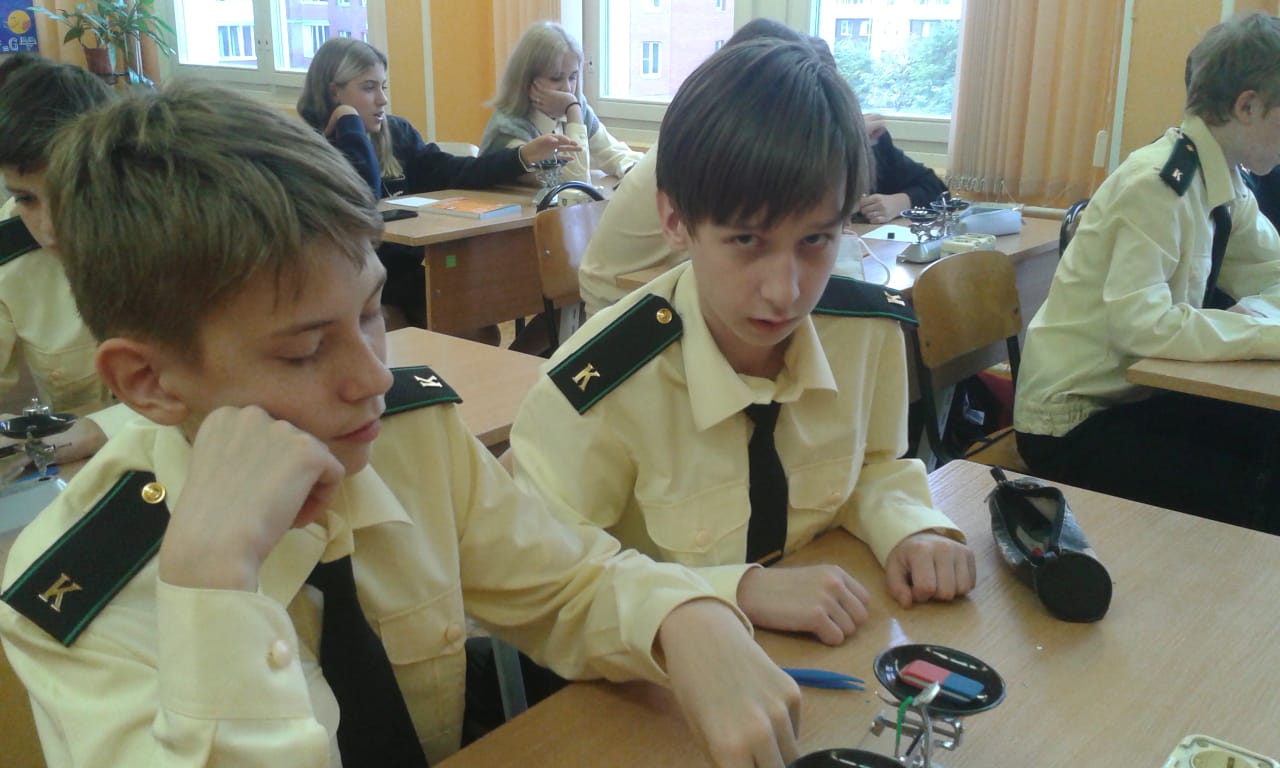 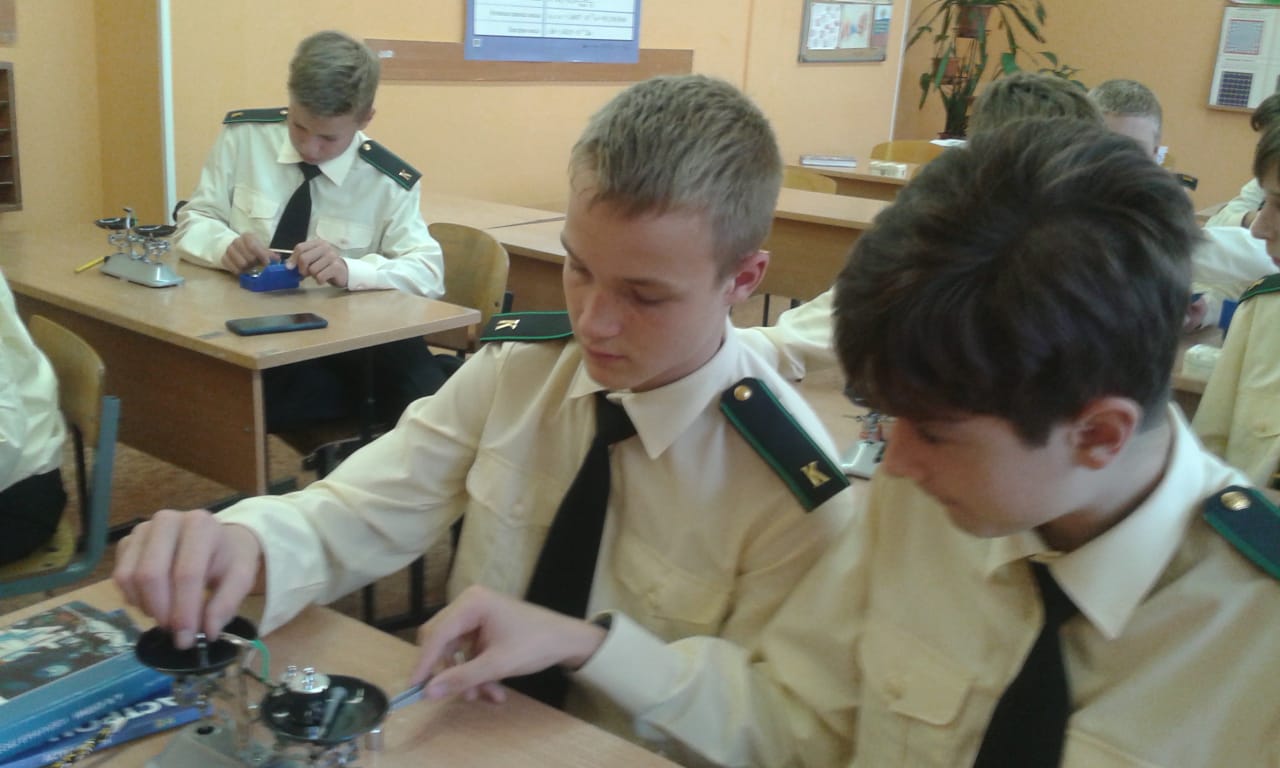 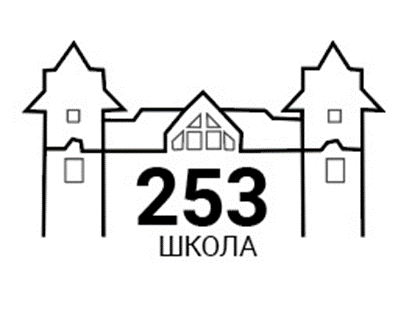